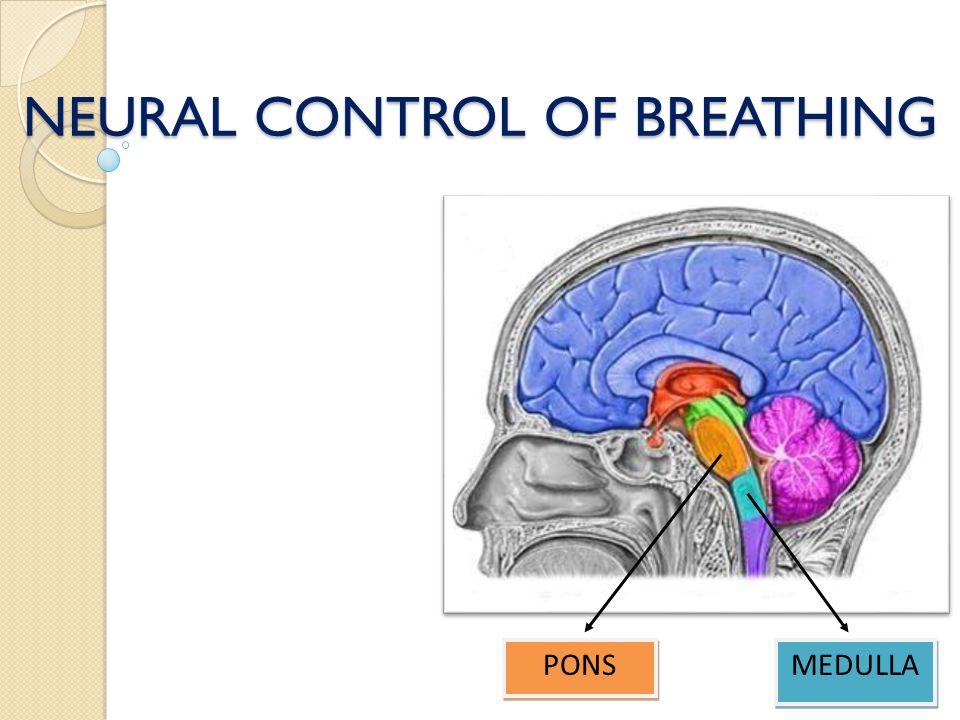 Associate Professor of Chest Diseases
Dr.Samah Mohamed Shehata
Learning objectives
List the respiratory centers

Describe organization of respiratory centers
Enumerate	the	peripheral	inputs	affecting  respiration including peripheral receptors

Describe the Hering - Breuer reflex
Introduction
The	nervous	system	adjusts	rate	of alveolar
ventilation almost exactly to the demands of the body  so that PO2 and PCO2 in the blood are hardly  altered, even during heavy exercise and most other  type of respiratory stress
Regulation of respiration
Voluntary regulation  (Cerebral cortex)

Involuntary regulation

Neural regulation

Chemical regulation
Advantage of voluntary control
Its center is present in the cerebral cortex and control the anterior horn cells of the respiratory muscles via the cortico-spinal tract.

Facilitates activities like talking, swimming,  singing, laughing, breath holding and hyper  ventilation
Voluntary control
Advantage of involuntary control
Can breath even during sleep
RESPIRATORY CONTROL SYSTEM
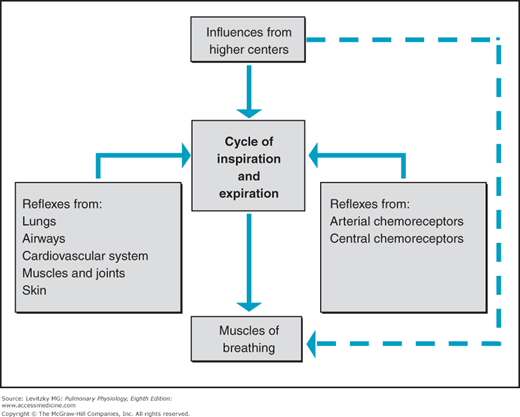 Why Respiratory centre
To generate respiratory rhythm
To control rate and depth of respiration
Respiratory centre
Composed	of	several	groups	of	neurons

bilaterally in the medulla and pons (brain stem)
located
Dorsal Respiratory Group – mainly for inspiration
Ventral Respiratory Group – inspiration and expiration
Pneumotaxic Center – Causes transition of inspiration  to expiration (controls rate and depth of breathing)
Apneustic center – Causes prolonged inspiration
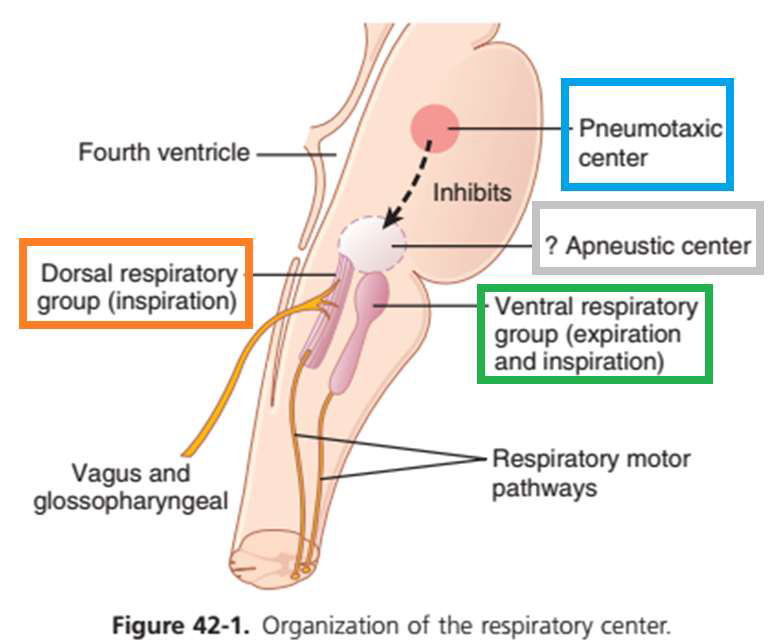 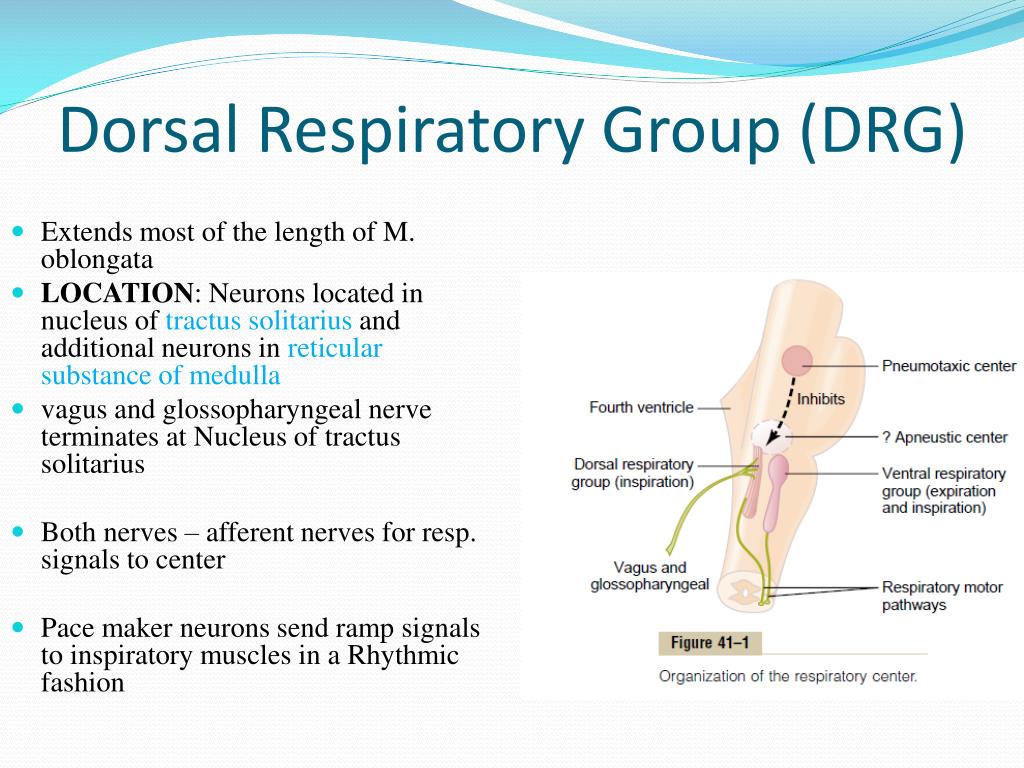 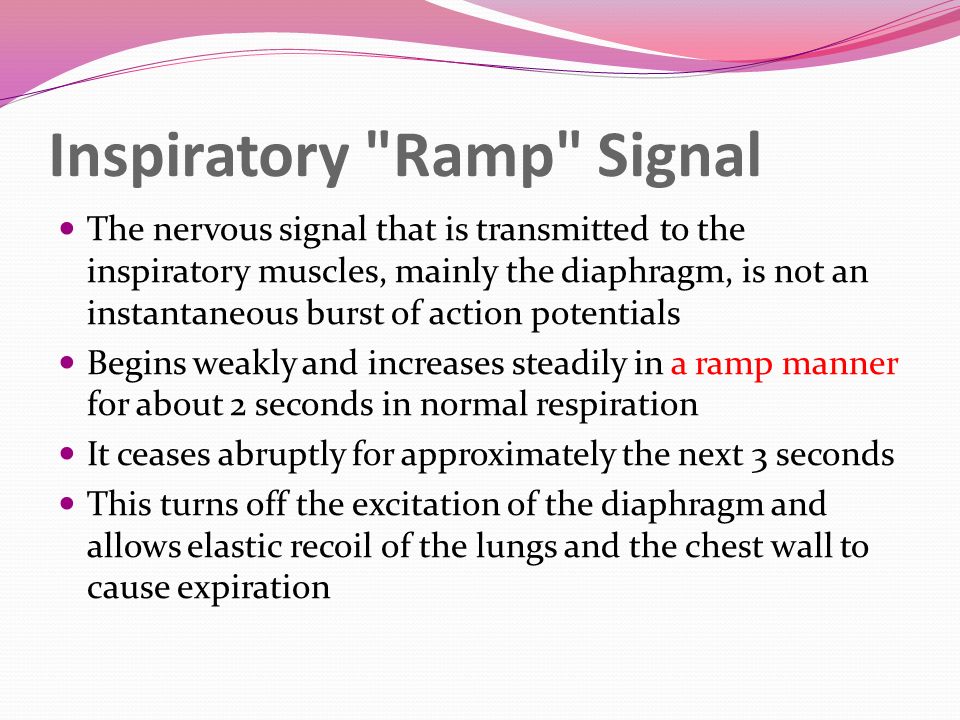 INSPIRATORY RAMP
3 Sec
2 Sec
ALLOWS SLOW FILLING OF LUNGS
Advantage of	ramp signal
Causes	steady	increase	in	the	volume	of	the	lungs
during inspiration

Prevents inspiratory gasps
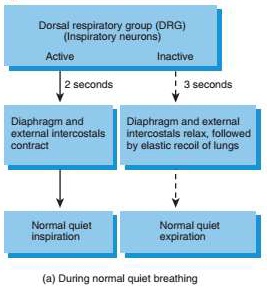 Ventral Respiratory Group (VRG)
Located on each side of medulla

5 mm anterior and lateral to DRG

Consists of four main nuclei

Botzinger complex- Controls expiration

Pre-Botzinger complex- sets pace of respiration

Nucleus ambiguus – Inspiratory neurons

Nucleus retro ambiguus – Inspiratory and expiratory neurons
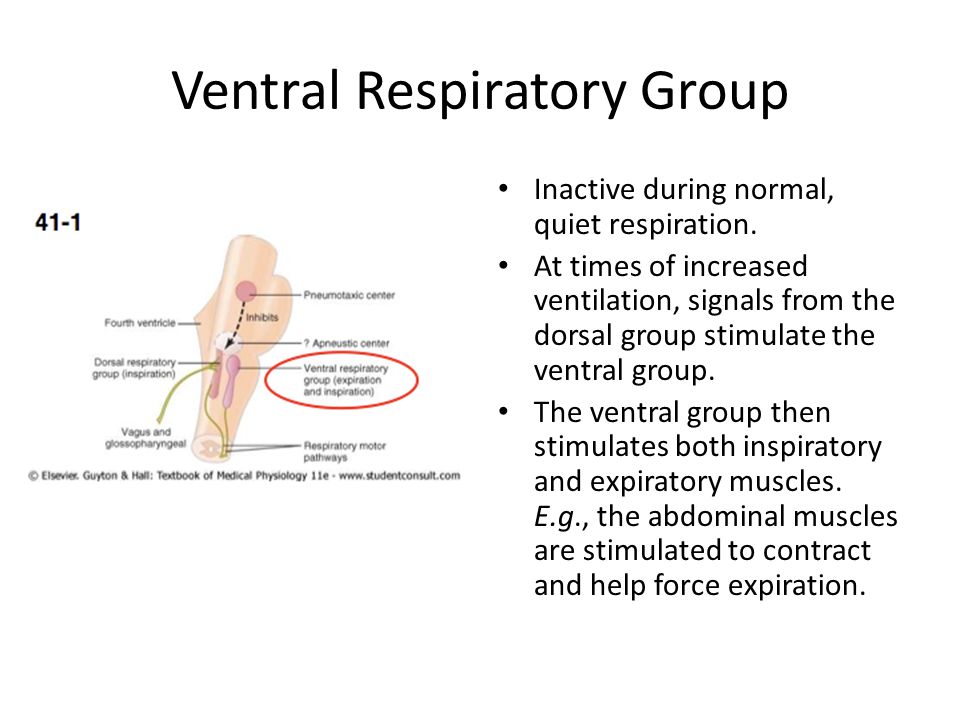 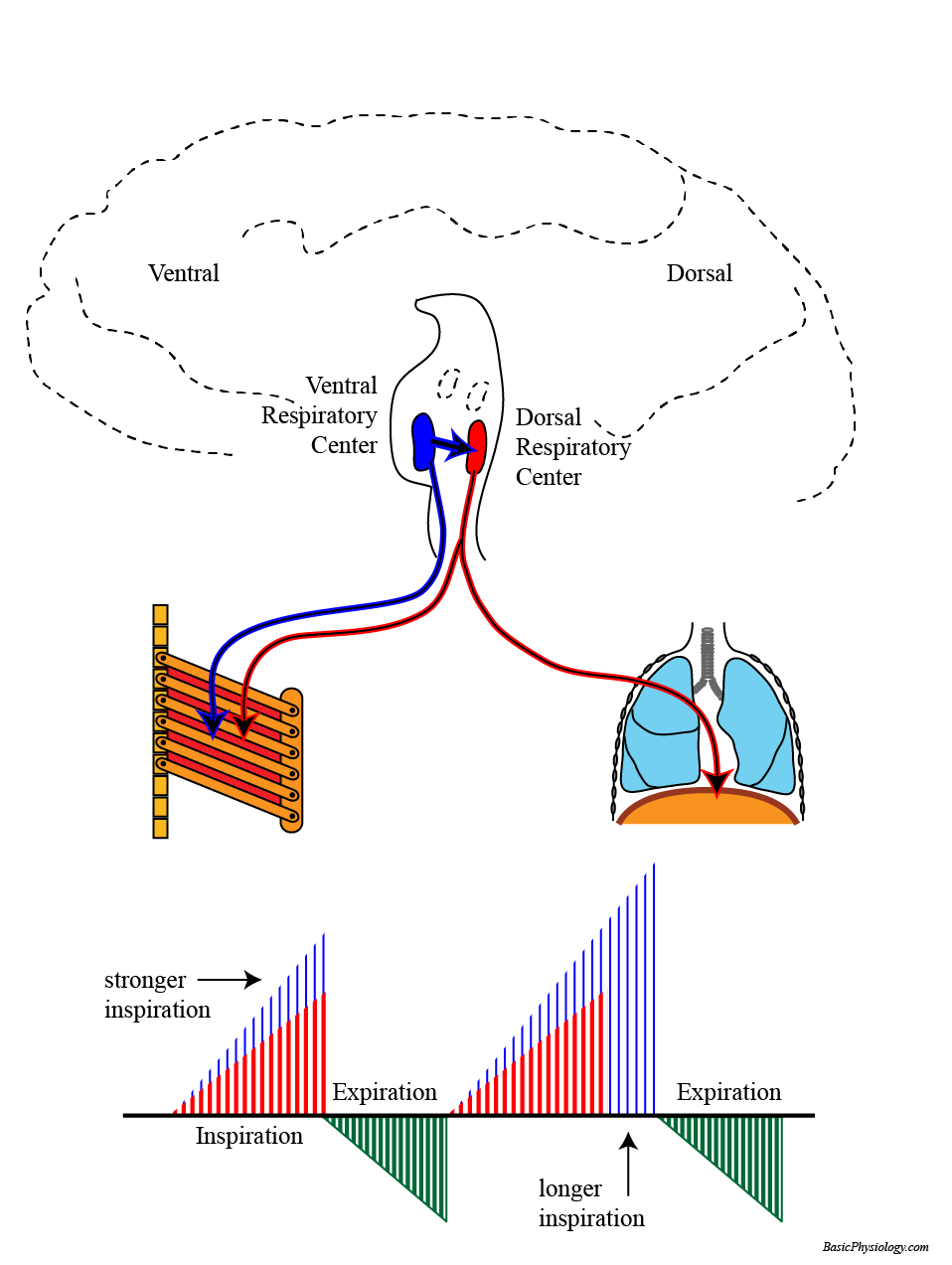 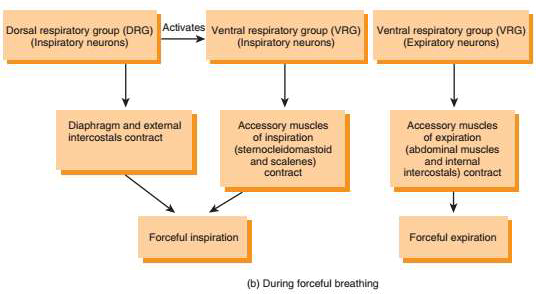 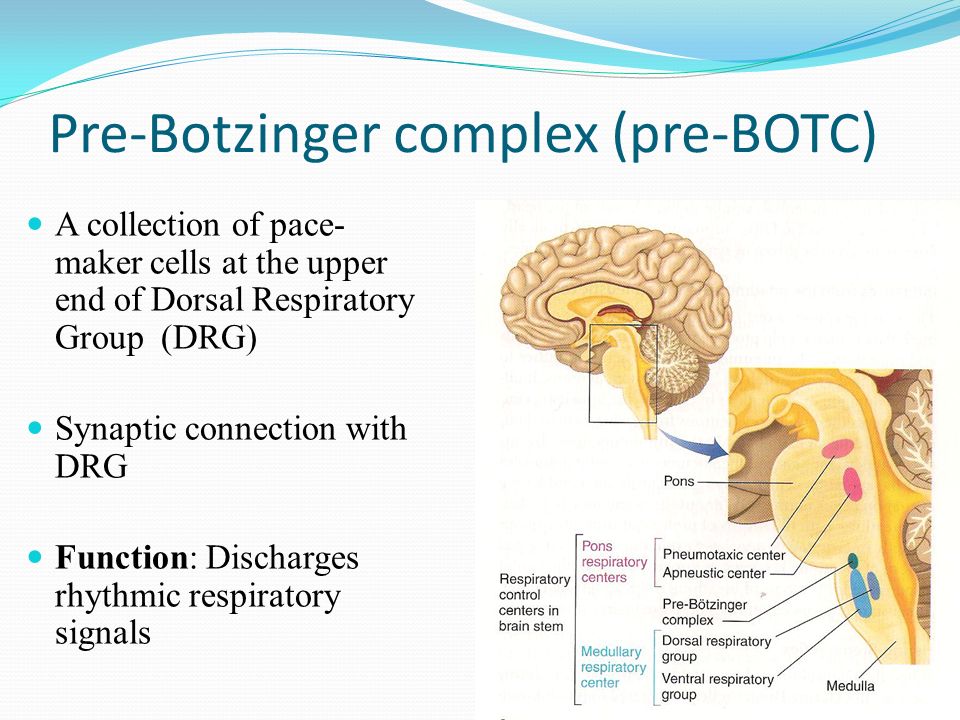 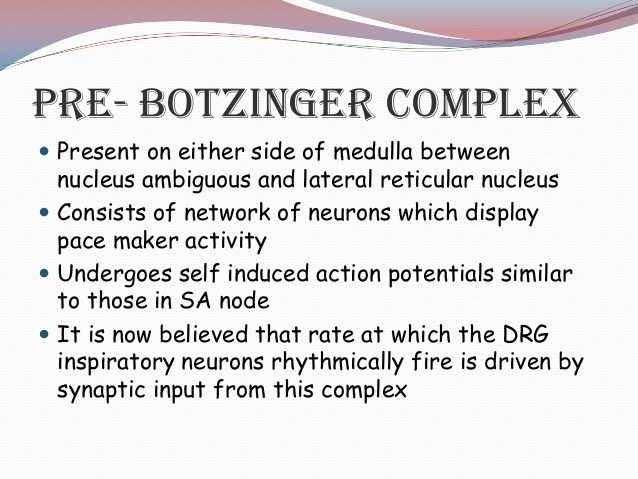 Pre-Botzinger complex is called the generator neurons for the respiratory rhythm

The inspiratory centres of both sides are bilaterally supply the inspiratory  muscles.

There is reciprocal innervation between insp. & exp. centres.
Apneustic Centre
Located in the lower pons

Stimulates DRG

Increases inspiration

Gets feedback from vagi and other centres
Pneumotaxic centre (PC)
Located in the upper pons (parabrachial nucleus)
Transmit signals to inspiratory area
Controls switch off point of inspiratory ramp ( transition  of inspiration to expiration)
Control filling phase of lung cycle
Strong PC signals decreases the duration of inspiration  to	0.5 sec ( short time for filling of lungs)
Weak	PC	signals	increases	duration	of	inspiration  (more time for filling of lungs)
Strong Pneumotaxic centre  signals
Strong PC signals

Duration of inspiration decreases

Less time for filling of lungs

Also decreases duration of expiration

Frequency of respiration increases
Weak Pneumotaxic centre  signals
Weak PC signals

Duration of inspiration increases

More time for filling of lungs

Also increases duration of expiration

Frequency of respiration decreases
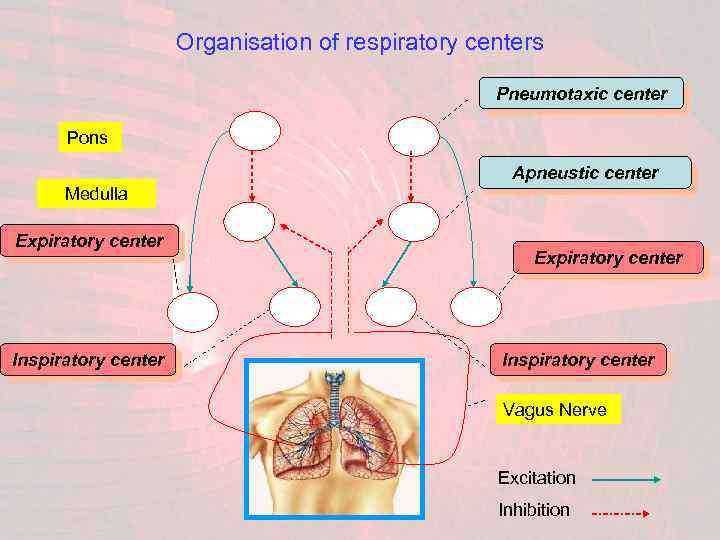 ??
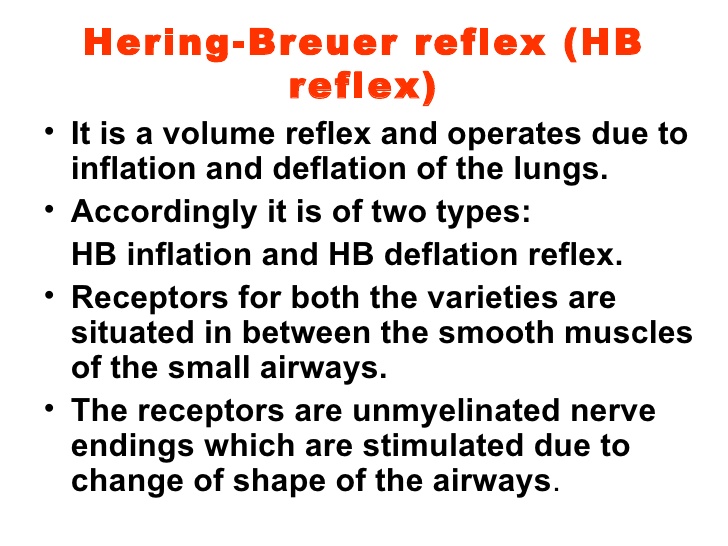 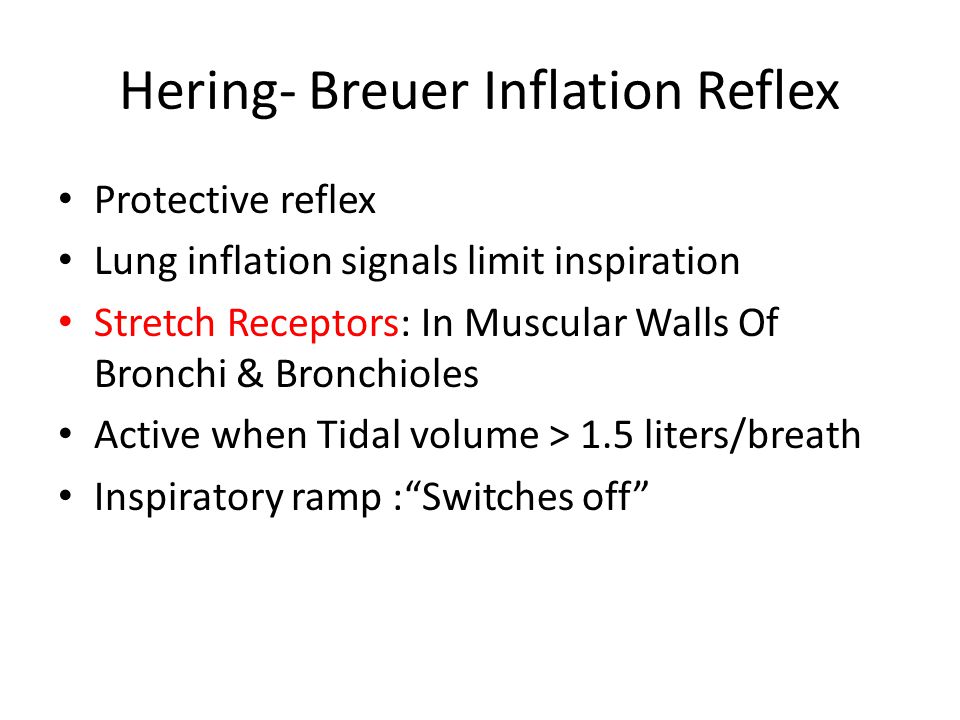 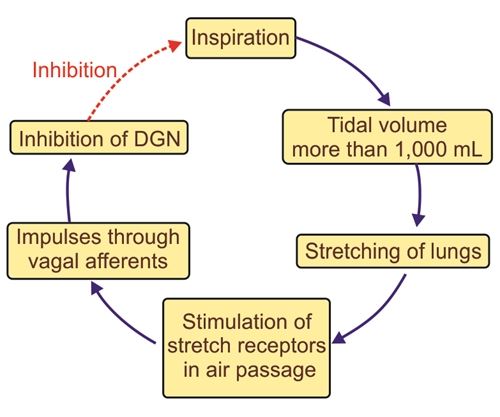 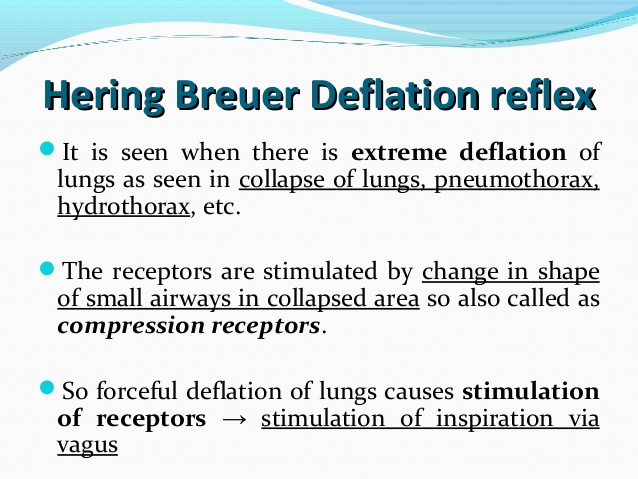 Experimental evidence of respiratory centres
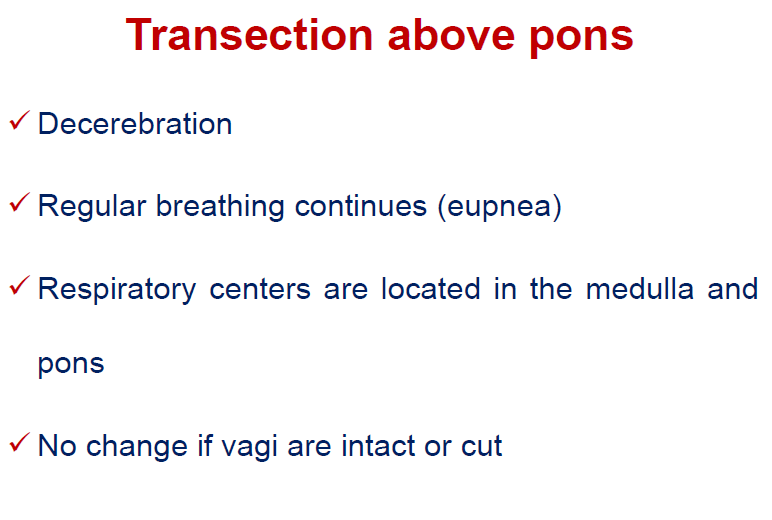 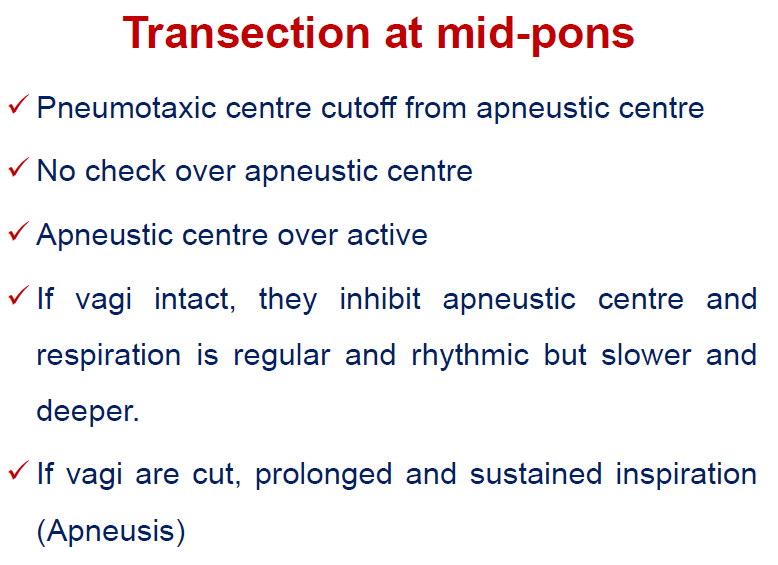 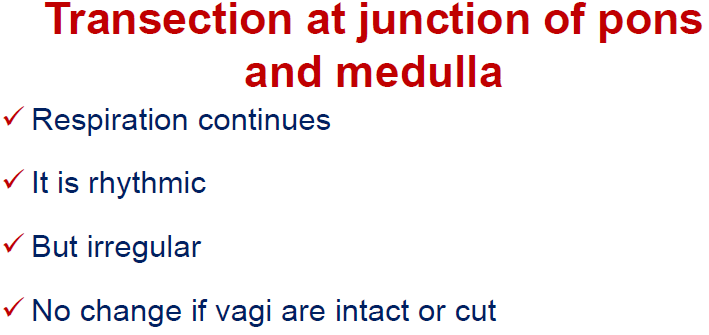 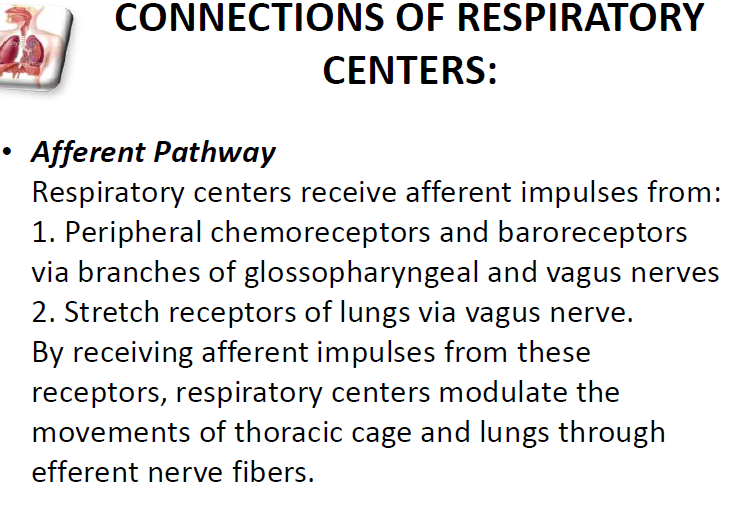 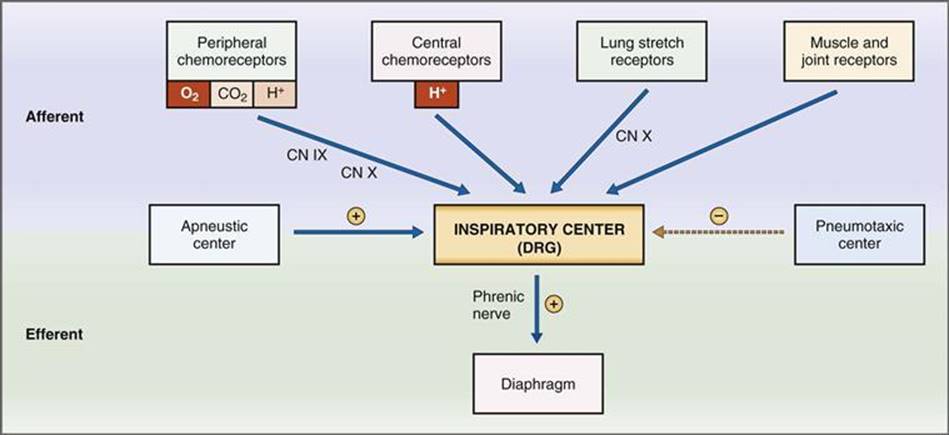 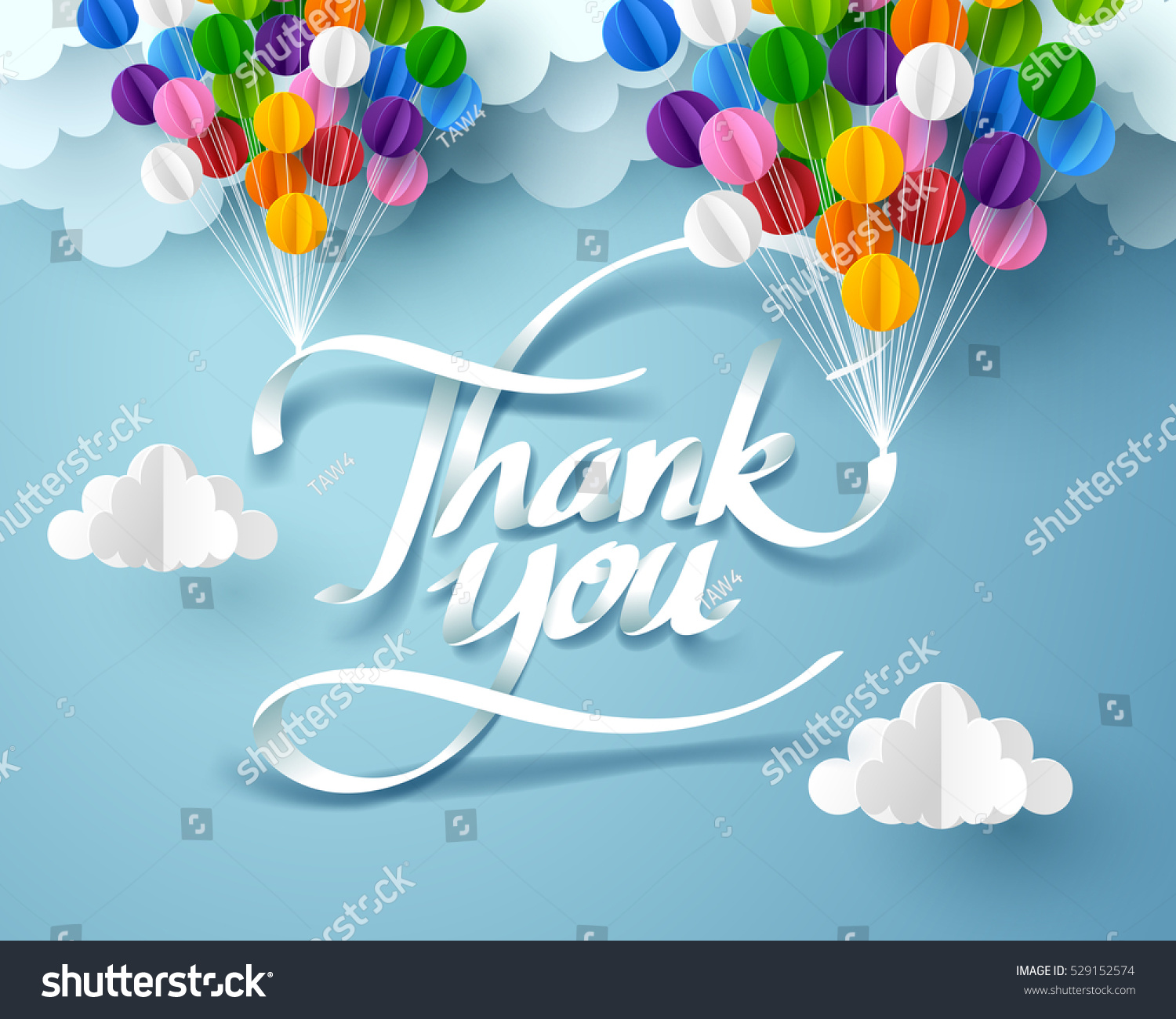